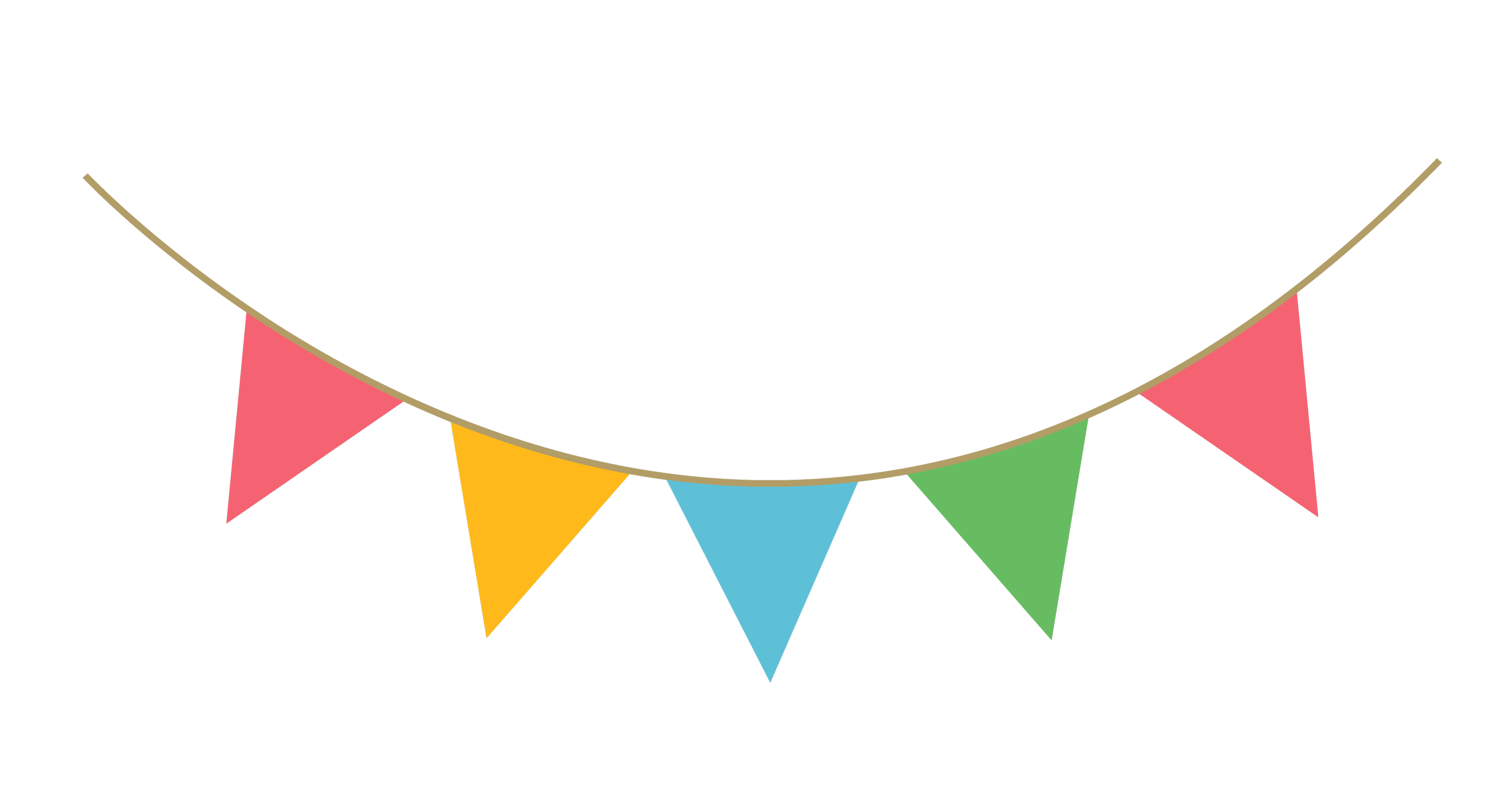 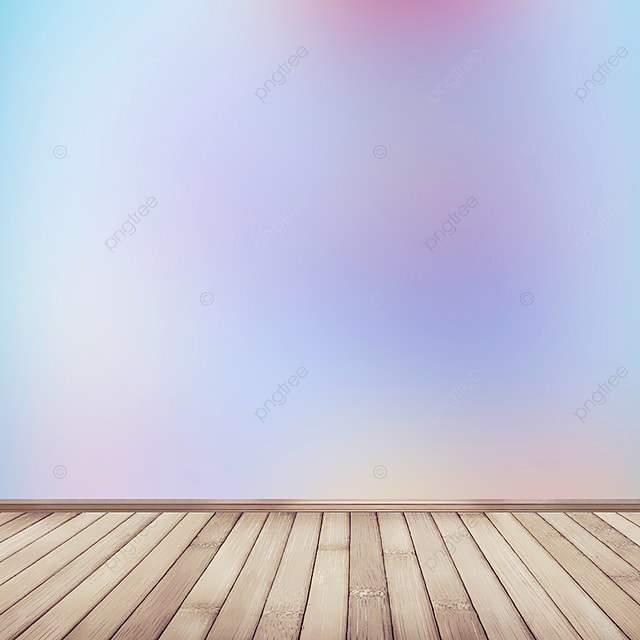 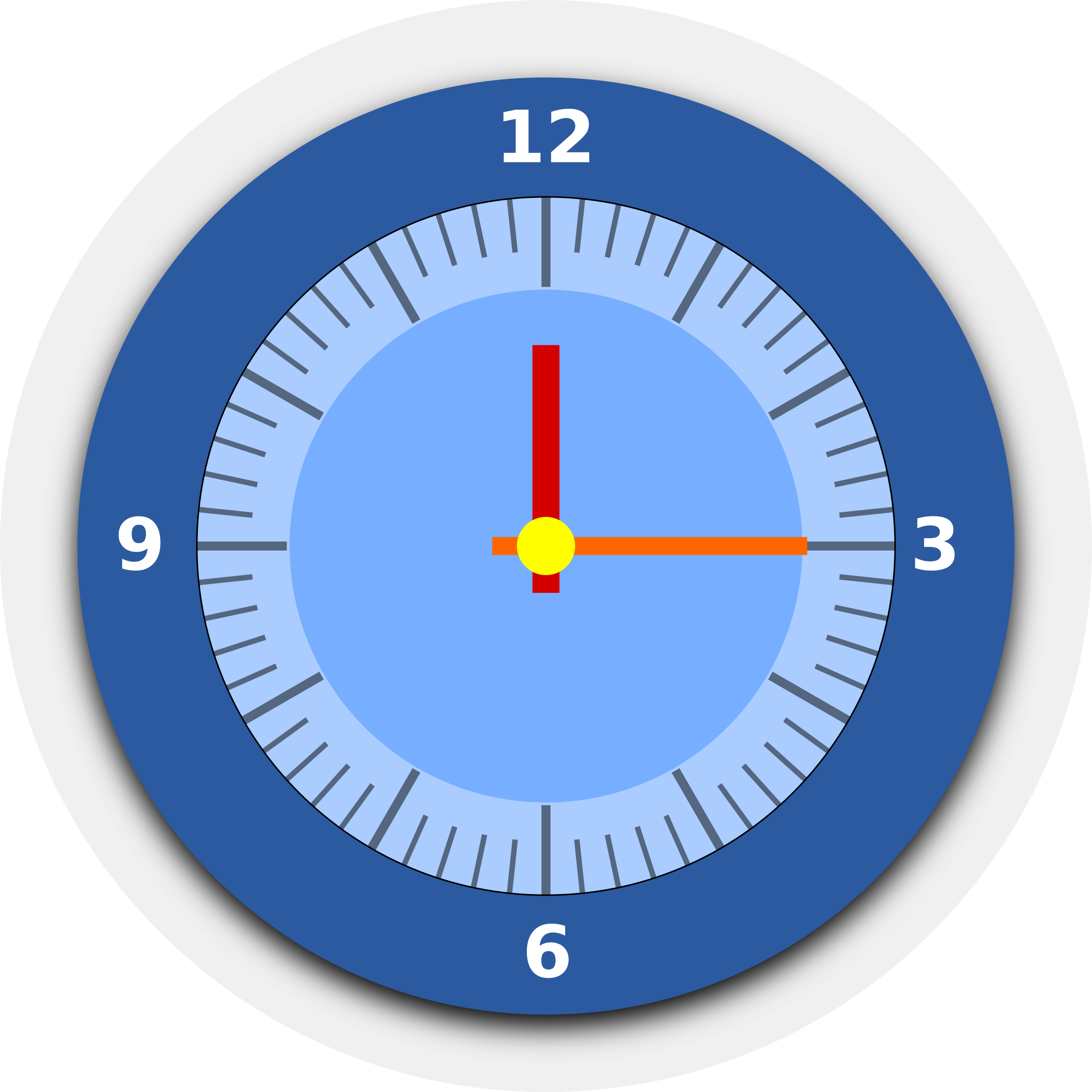 القوانين الصفية
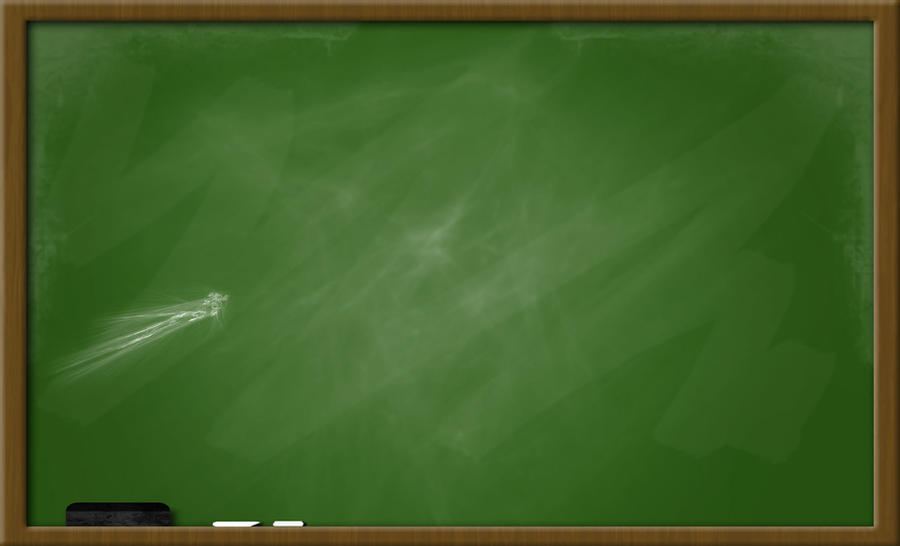 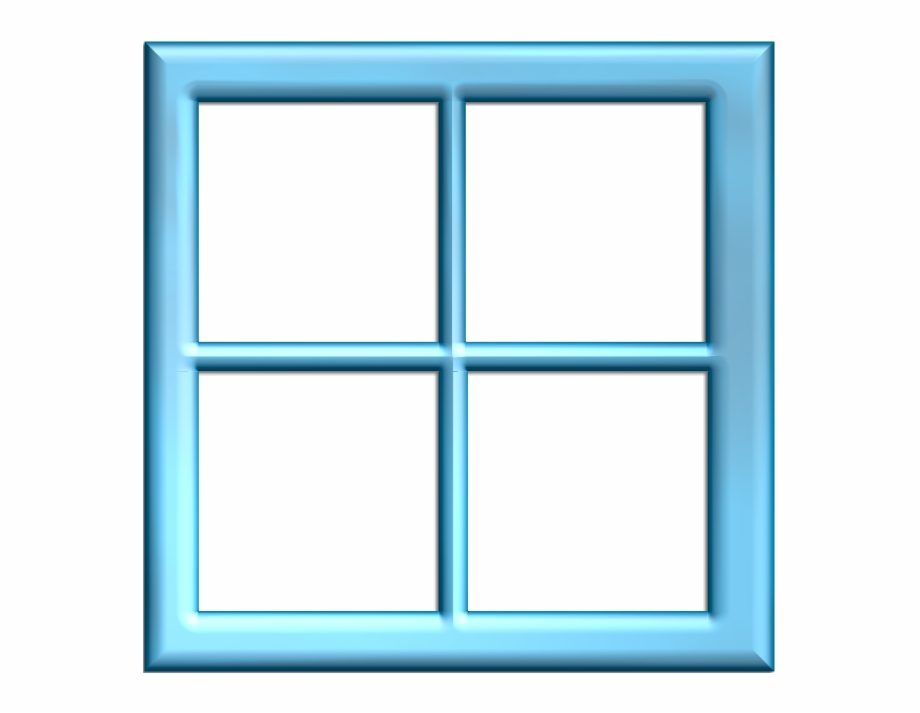 موضوع الدرس:
خطة حل المسألة(الحل عكسياً)
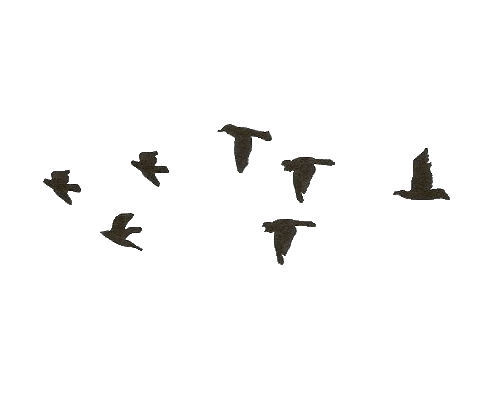 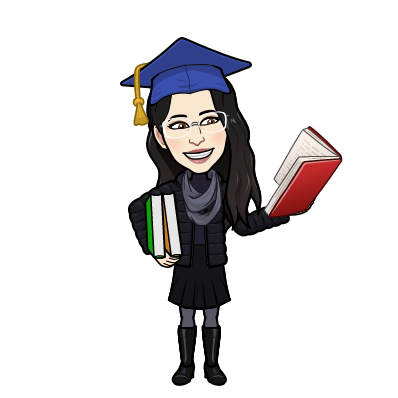 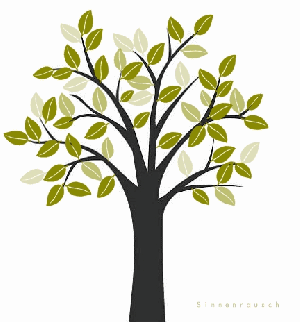 أهداف الدرس
المفردات
تمهيد
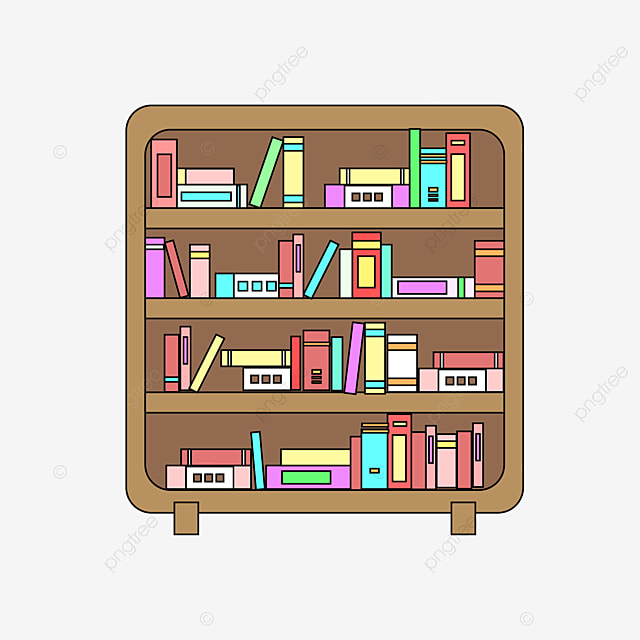 أمثلة
تدريبات
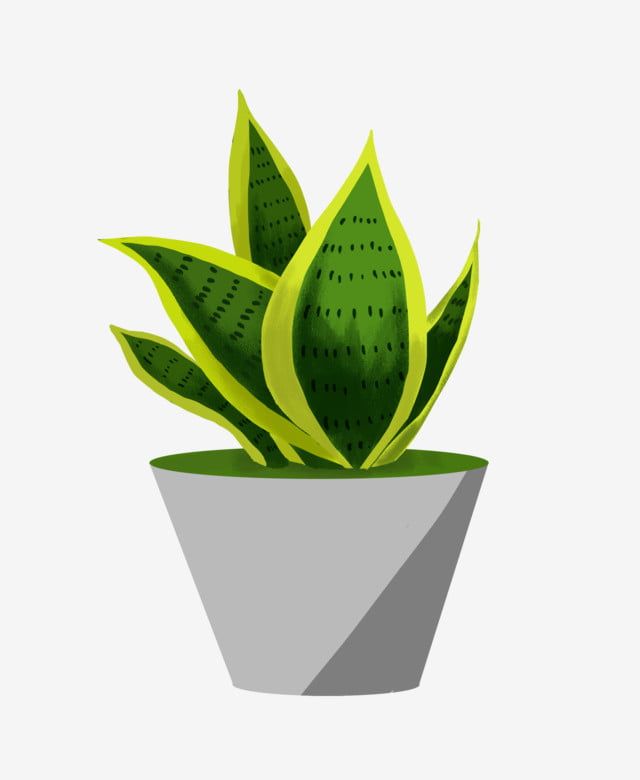 شكر وتقدير
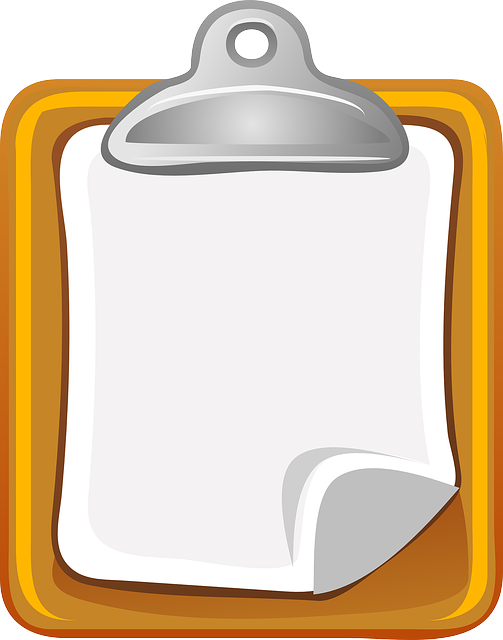 سجل الحضور
القوانين الصفية
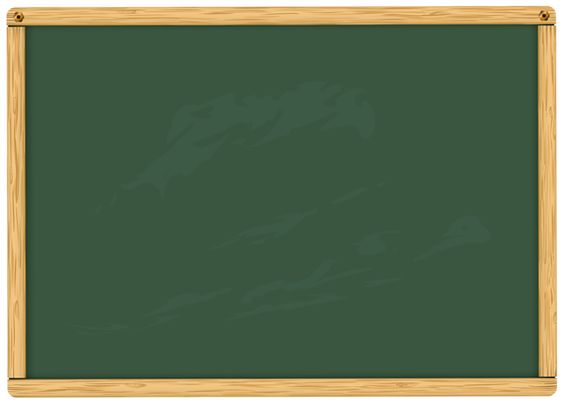 عدم مقاطعة المعلمة عندما تتحدث
عدم فتح المايك
 بدون إذن
احترام المعلمة والزميلات
احترام موعد الحصص
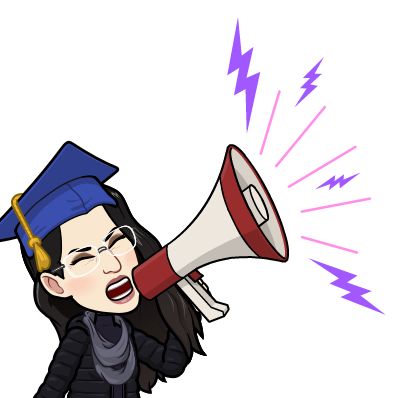 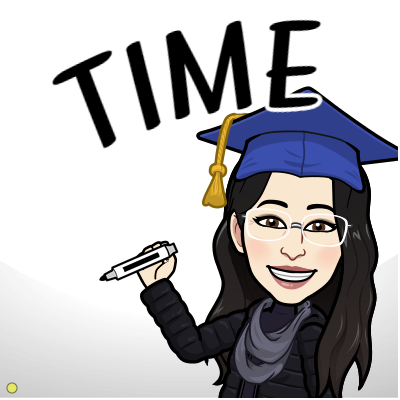 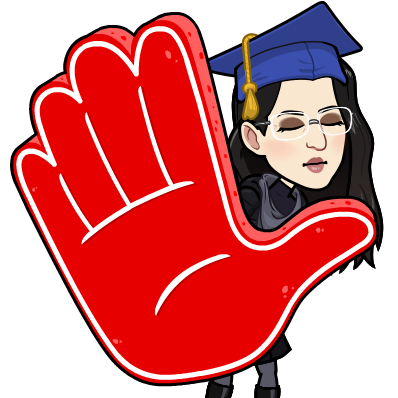 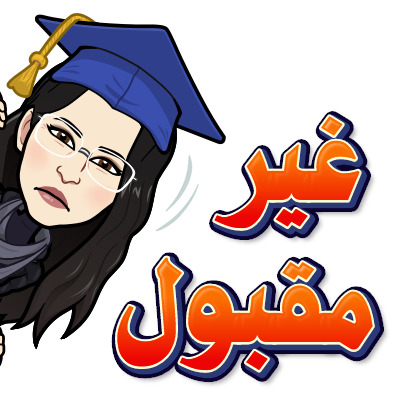 إحضار الكتاب والقلم 
استعدادا للحصة
التركيز مع الشرح
الاهتمام بالواجبات
الأمانة وعدم الغش
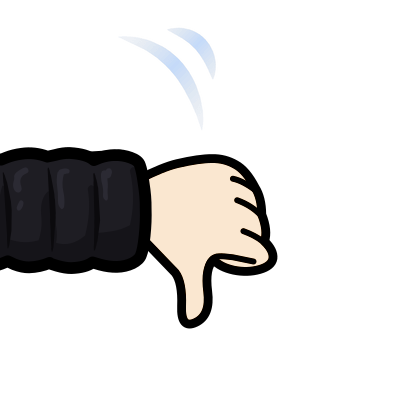 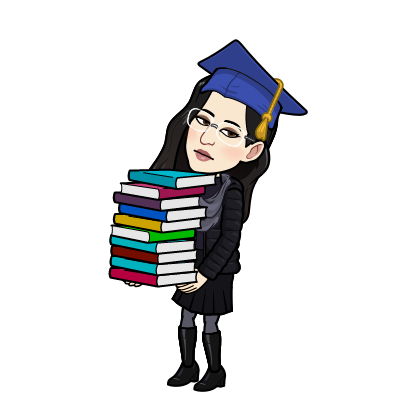 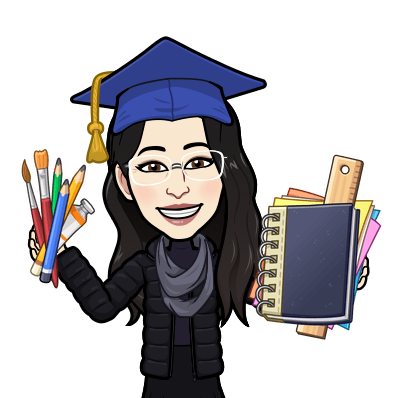 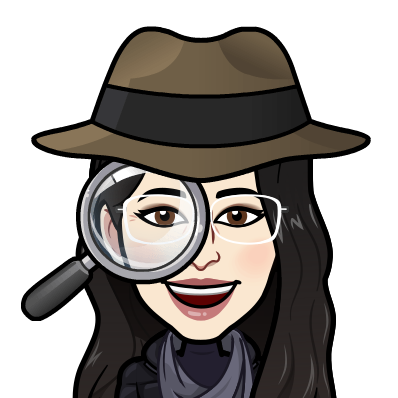 الواجب السابق
 في المنصة
درس تقريب الأعداد
خامس1
المها – حلا – سارة الموسى- شيخة – غنى – ليلى
خامس2
ريتال – تالا – غادة
خامس3
دانة – لطيفة – نورة الخالدي
جمانة القصيبي – جنى الحارثي – حلا داليا – ديم – ريماس – لانا الغامدي – لانا العنزي- لطيفة المزيعل- ليان الحسني – ميار – يارا المزيني
خامس4
مراجعة سريعة على التقدير
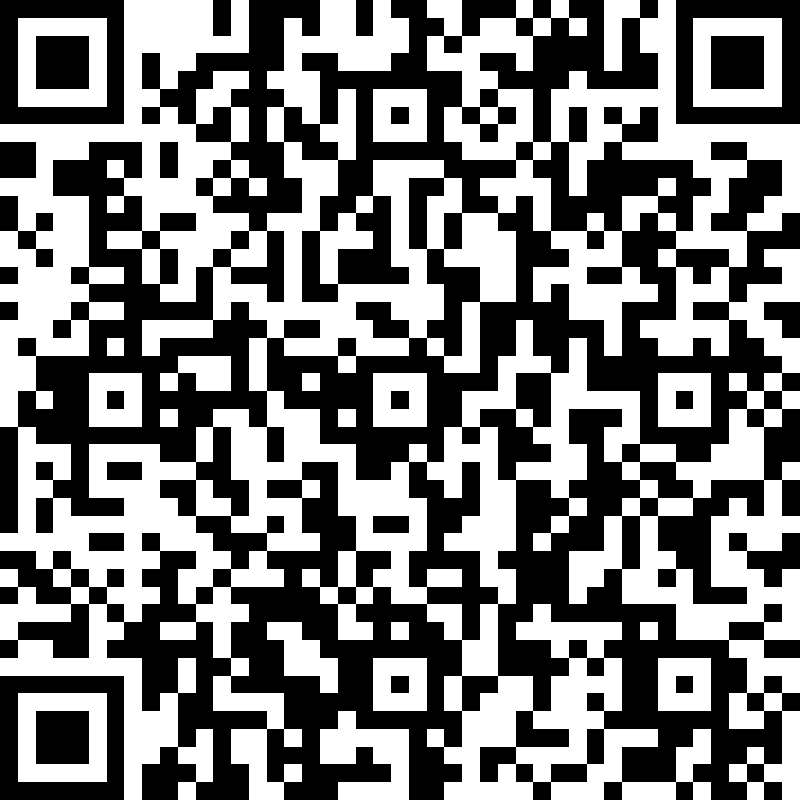 https://forms.office.com/r/GwGnqkG3ph
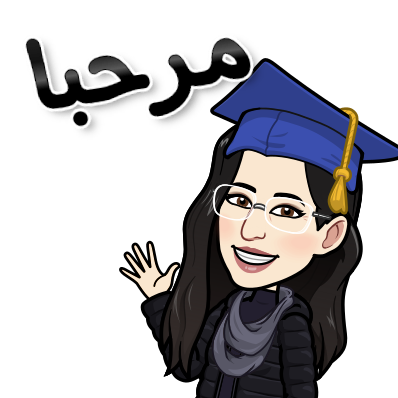 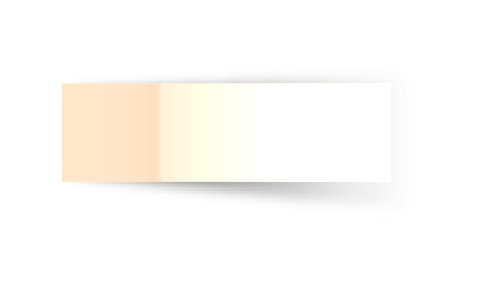 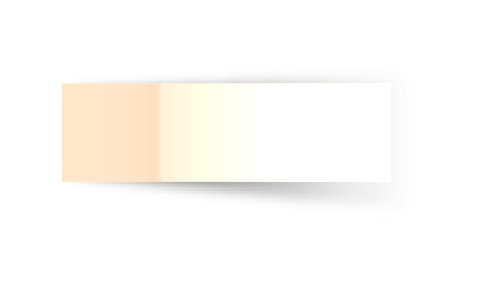 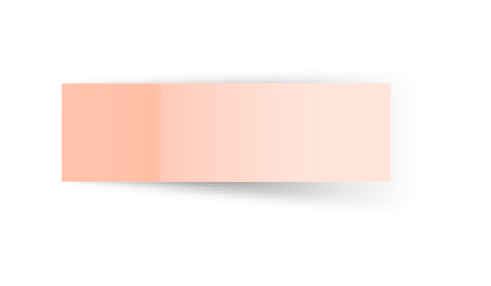 مراجعة الواجب
فكرة الدرس
مثال
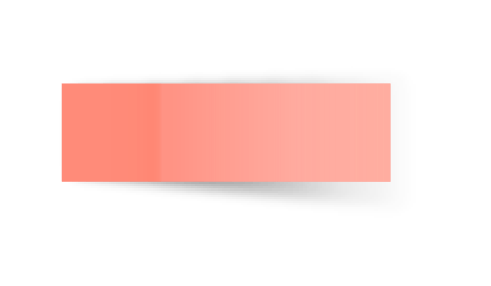 تدريبات
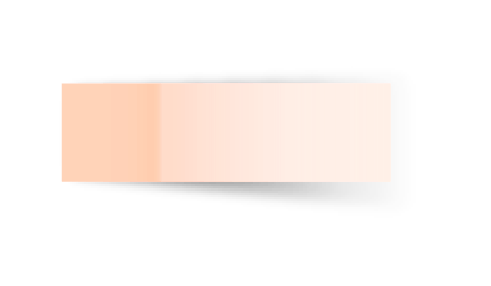 تشويقة
محتويات 
درس اليوم
فكرة الدرس
أحل المسائل باستعمال خطة الحل عكسياً
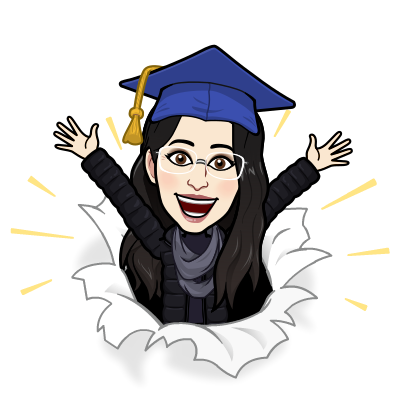 النهاية
البداية
تشويقة
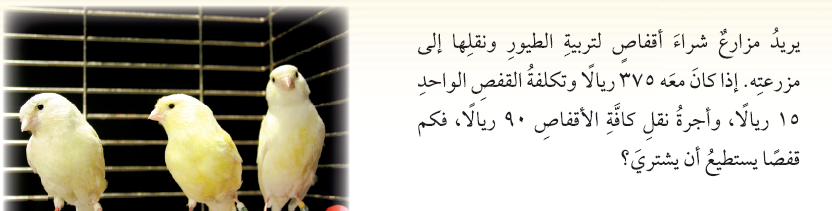 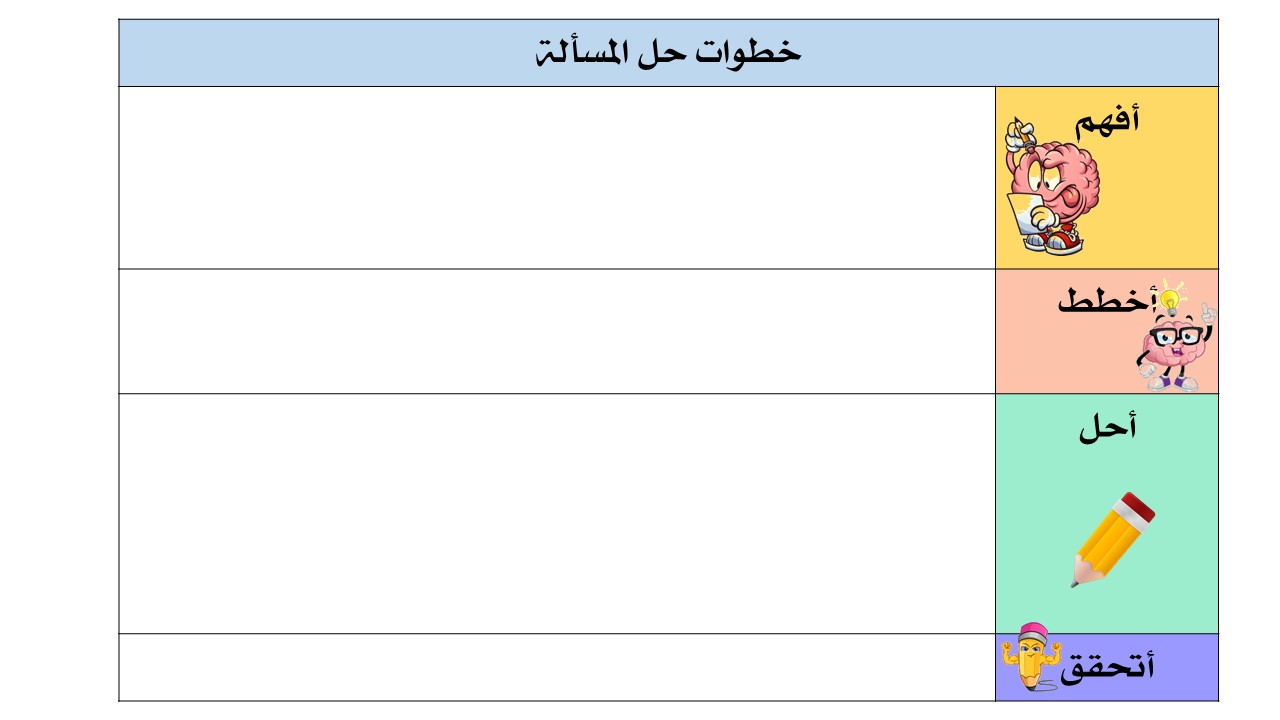 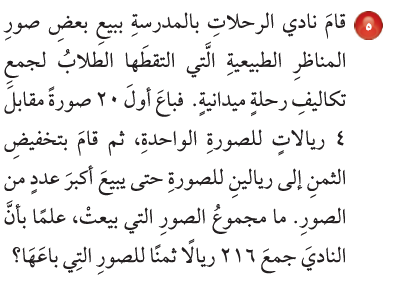 تدريبات
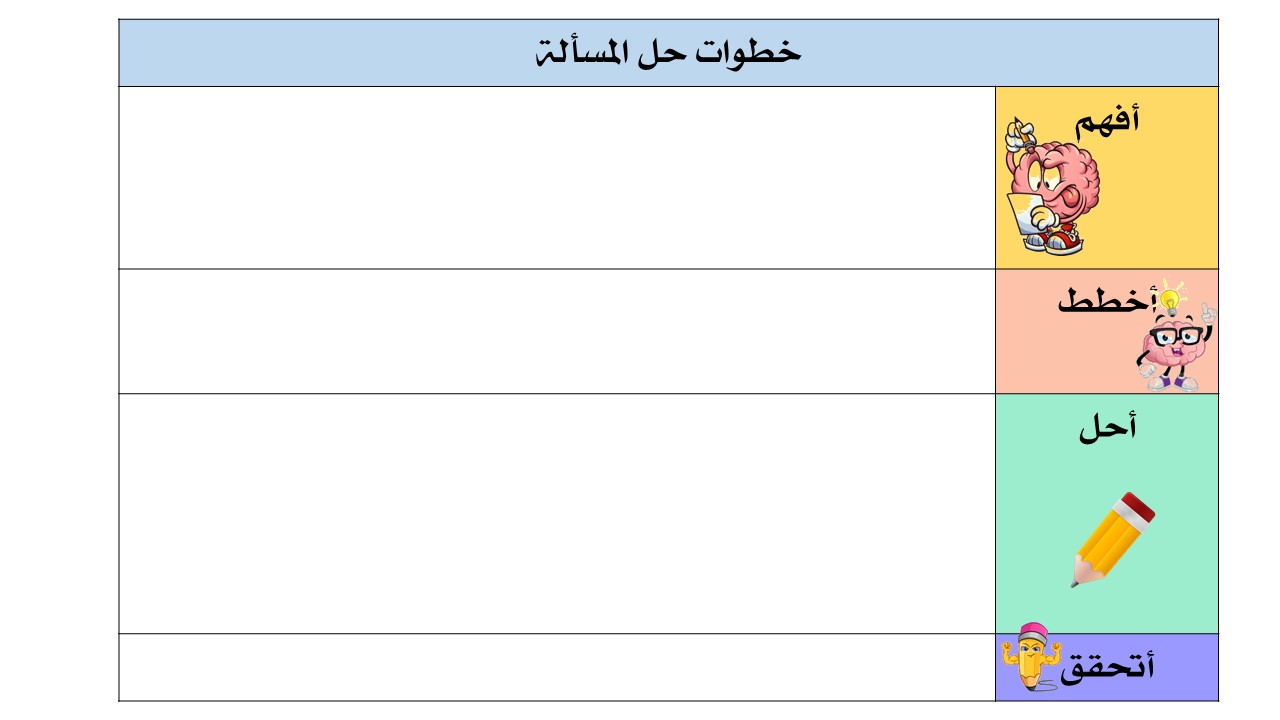 مسائل
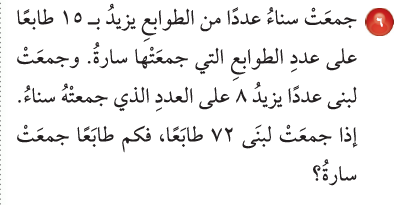 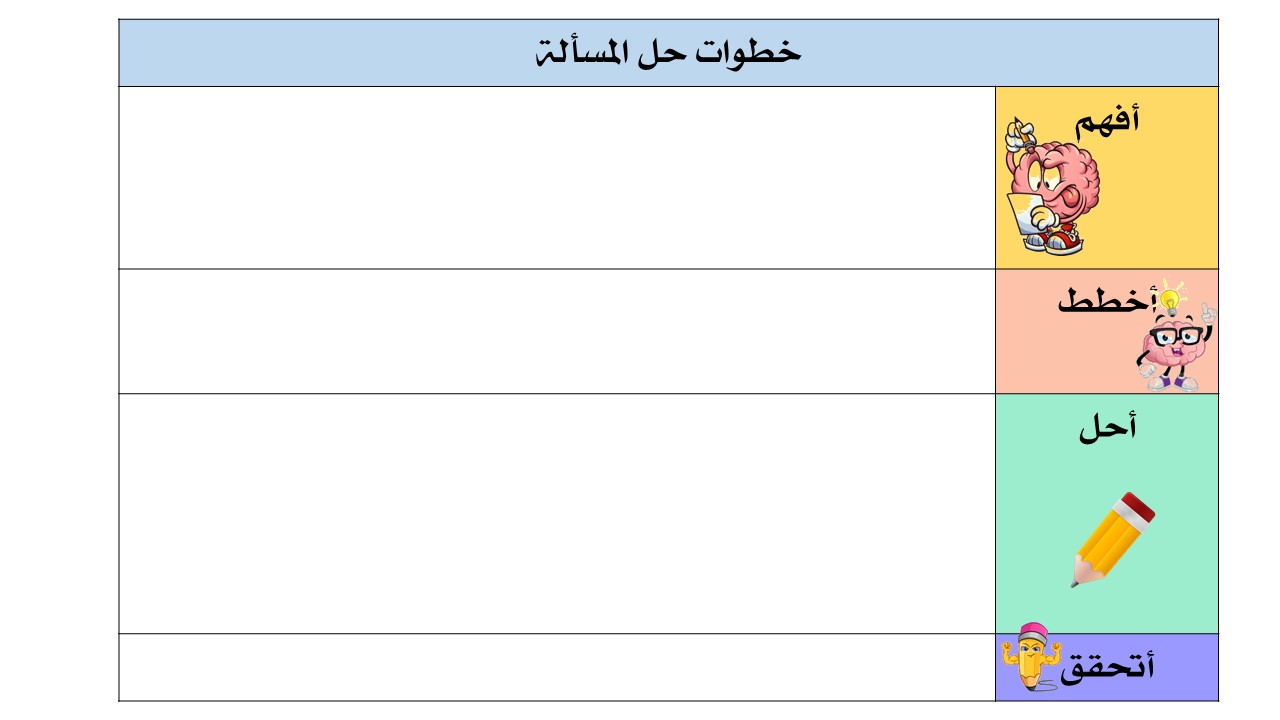 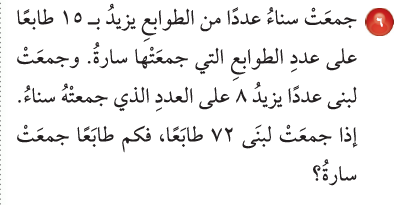 تدريبات
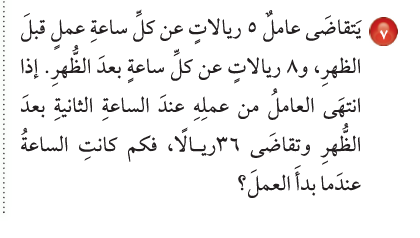 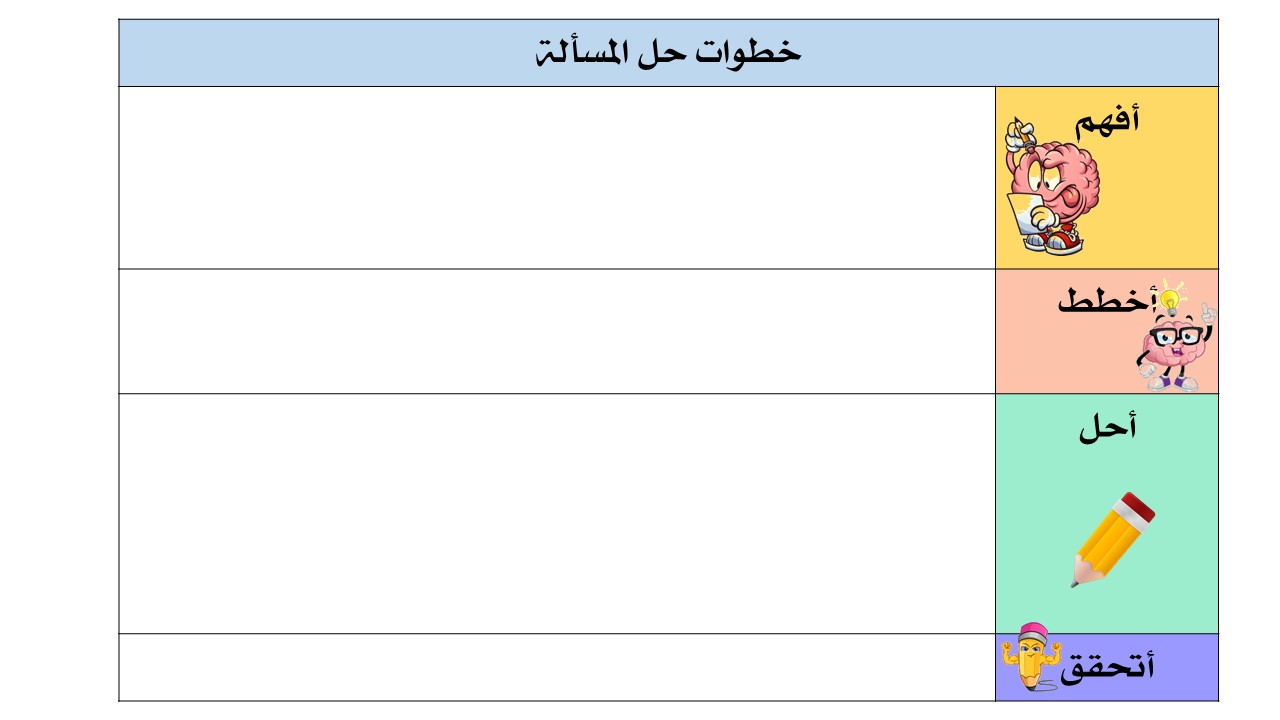 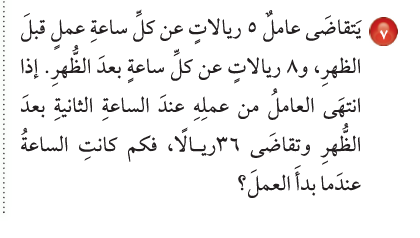 تدريبات
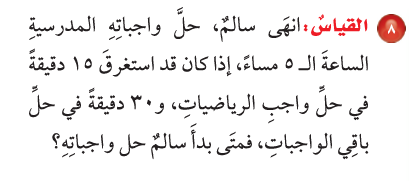 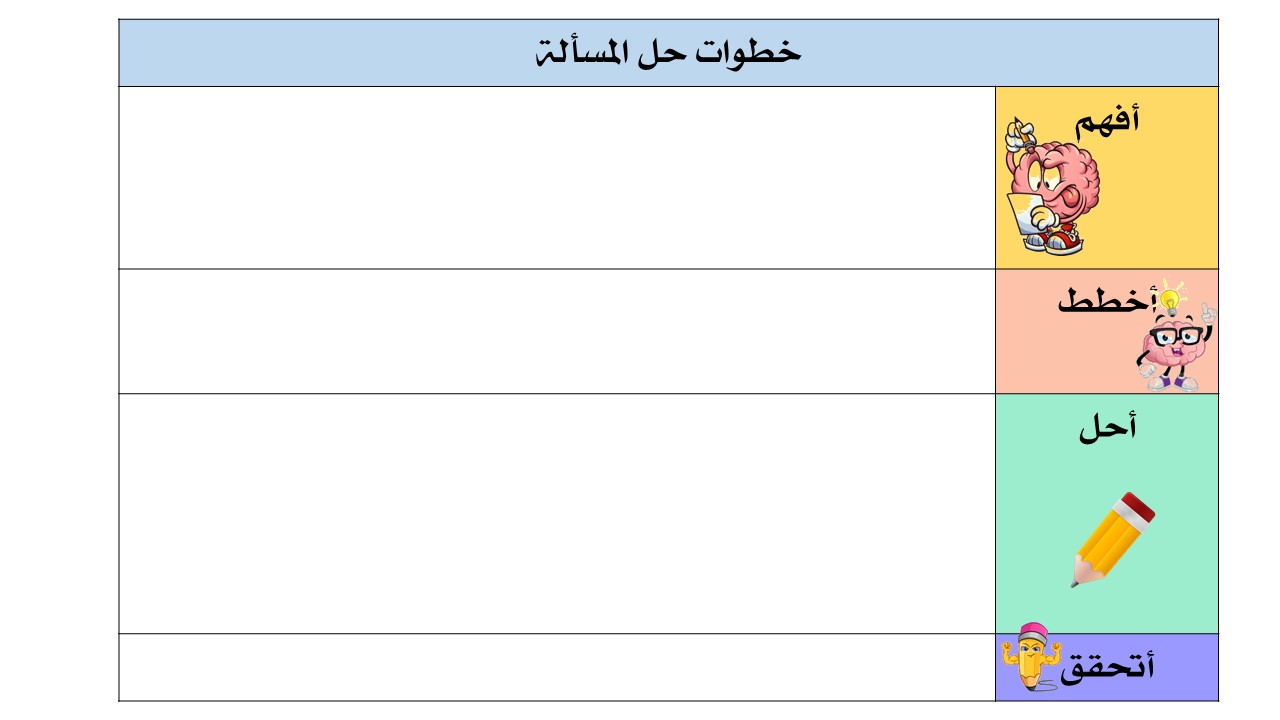 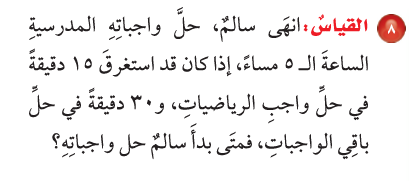 أعيدي كتابة النص كتابة صحيحة
فهم قرائي
اعاد البائع ليوسف 12 ريالا
 بعد ان اشترى دراجه وخوذه
ر
استراتيجية القراءة من أجل المعنى
تدريبات
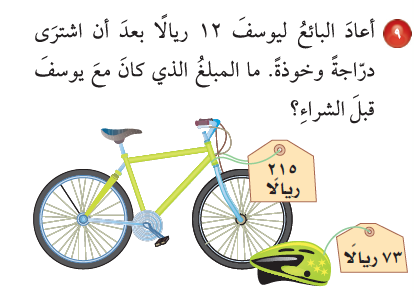 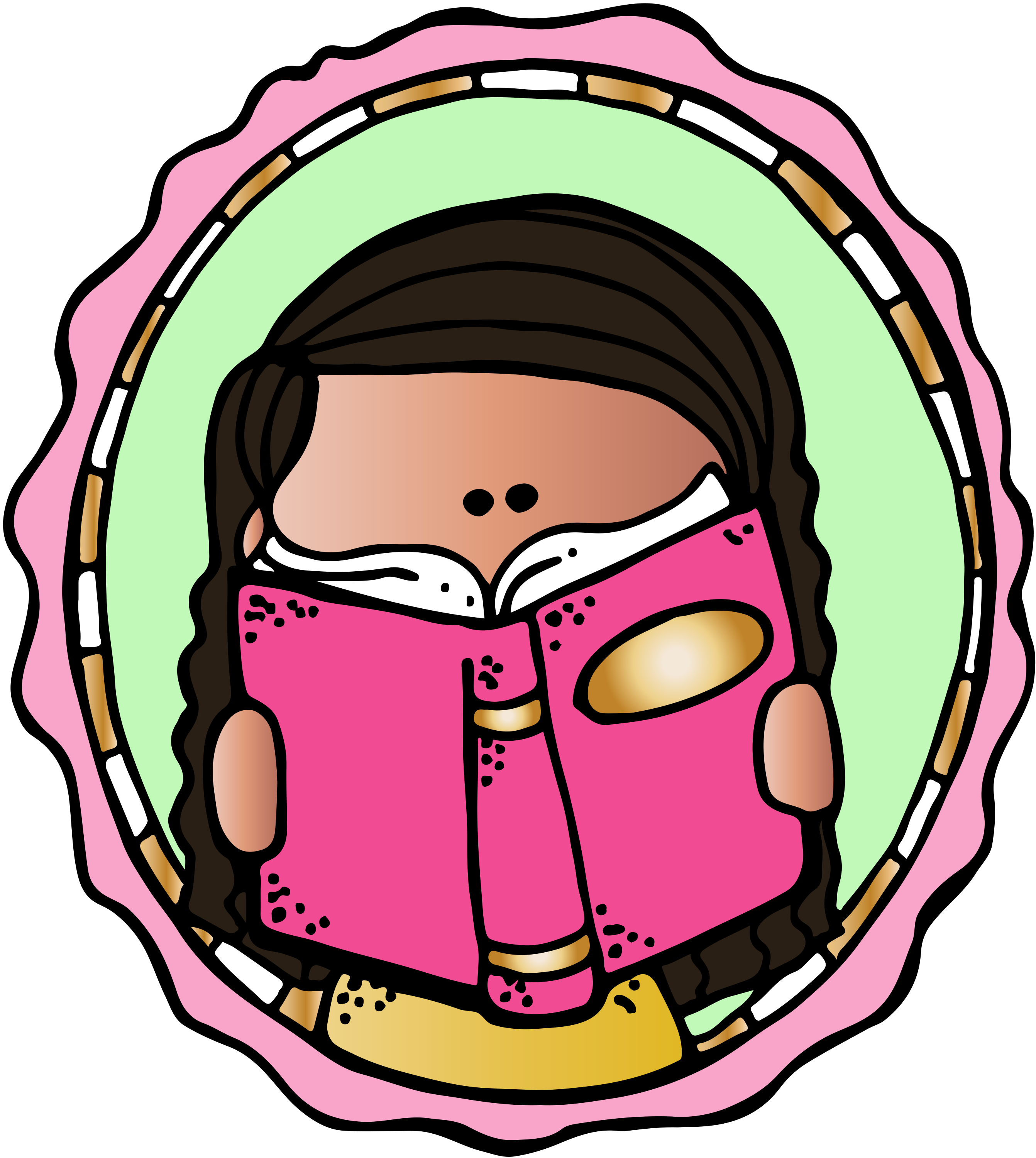 1- البحث عن بيانات
2-مفردات رياضية
3-كلمة وعكسها
4- جملة استفهامية
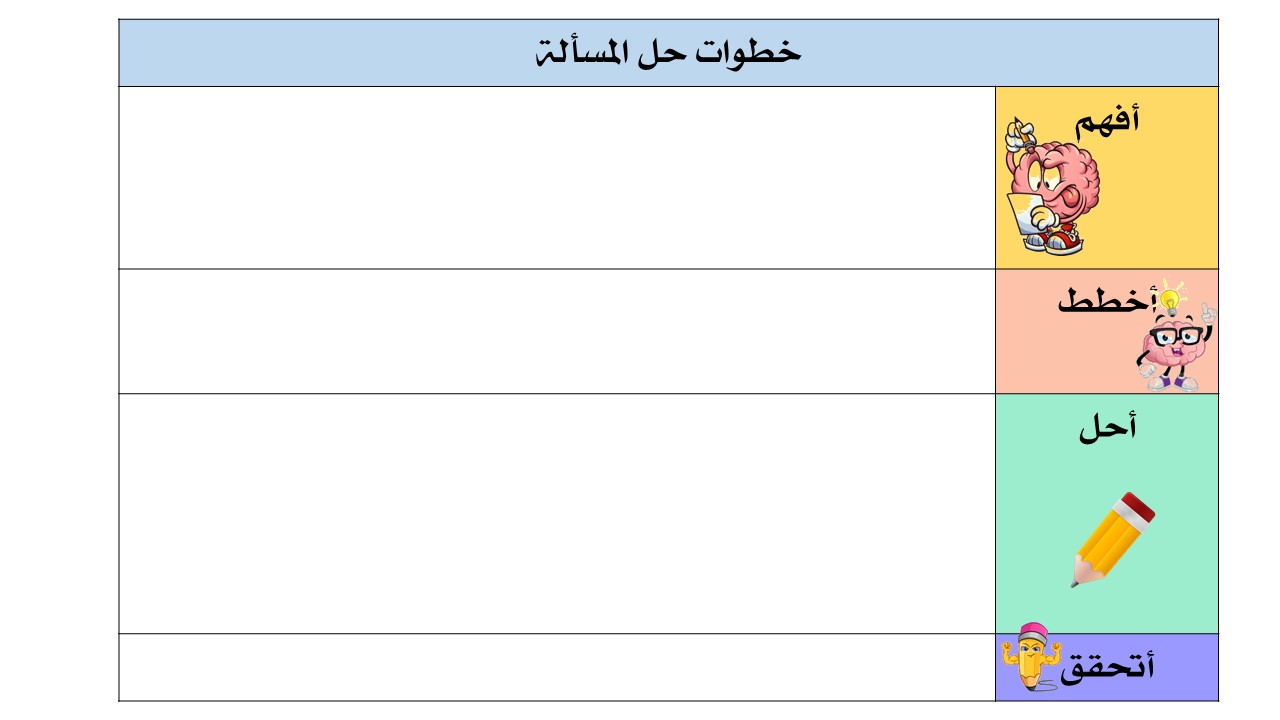 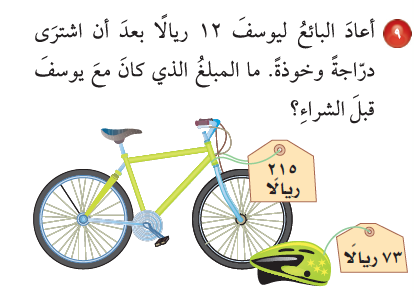 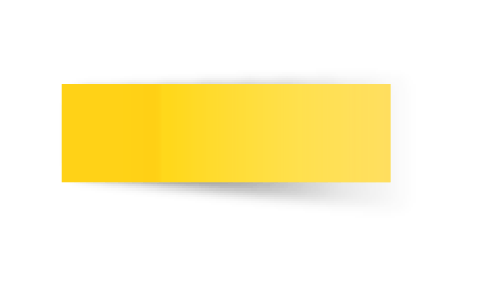 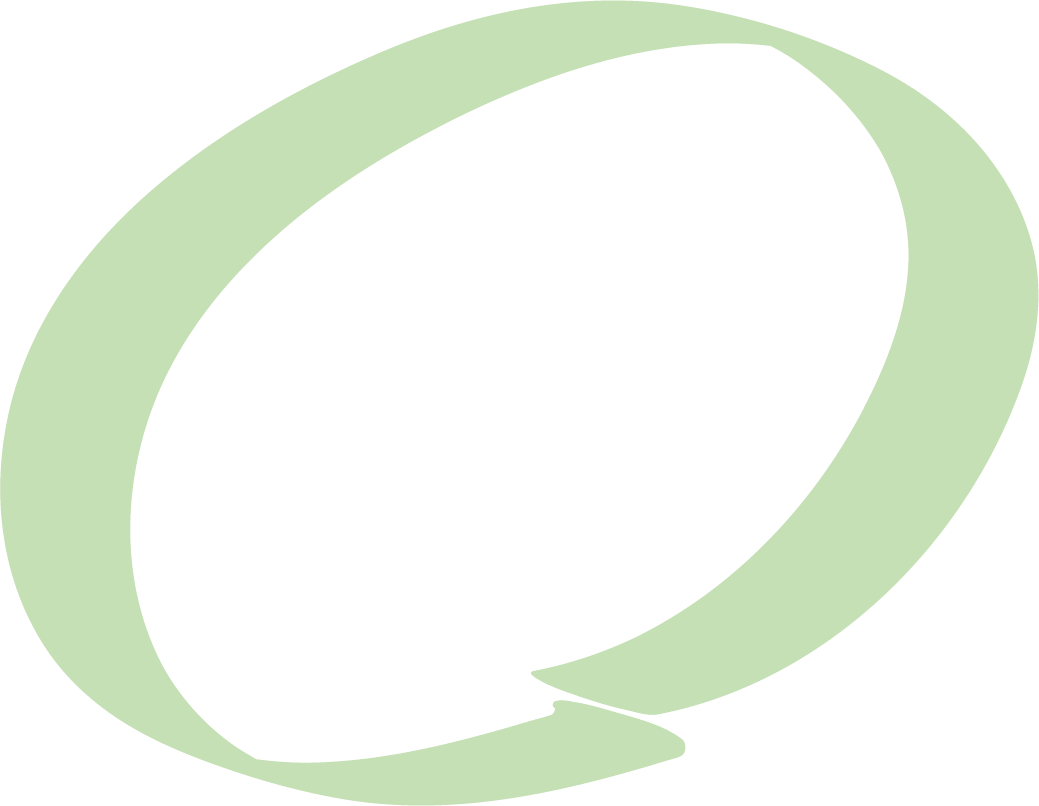 الواجب
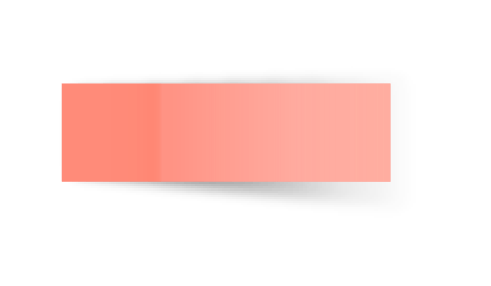 مراجعة درس التقدير السابق
إعلان حصة مراجعة يوم السبت من 2-3 ظهراً
إعداد: هبة المزيد                                    https://t.me/hebamaz
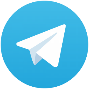 Table of  contents
Alternative Resources